Вычислите сумму
27+16+33+24
Сегодня мы совершим путешествие по стране Геометрия. А о каких фигурах пойдет речь на уроке, вы узнаете, если правильно выполните задание.
к
ь
л
р
т
у
е
о
г
н
и
х
Классная  работа                ____.___.____г. 




                  Треугольник и его виды
Отметьте в тетради 3 точки, и соедините
 их последовательно отрезками.
Что у вас получилось?
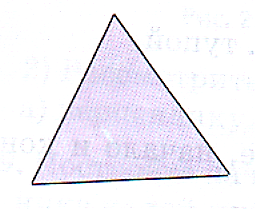 Треугольник –
 это геометрическая фигура , 
состоящая из трех точек,  не лежащих на одной прямой , и соединенных между собой .
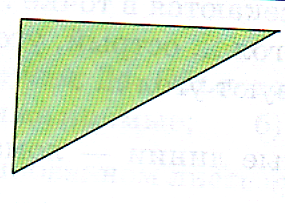 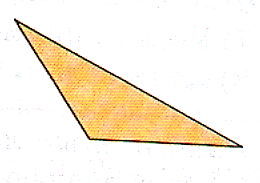 Работаем в парах
2
7
6
1
3
5
4
Прямоугольный              Тупоугольный            Остроугольный 

                             
 Равносторонний           Разносторонний          Равнобедренный
Разделите треугольники на группы. Попробуйте дать название каждой группе
Цель урока
Формирование понятия треугольника, 
классификации по виду их углов и по 
количеству равных сторон.
- рассмотреть различные виды треугольников
- научиться определять вид треугольника
- научиться строить различные треугольники
Треугольники  можно   различать  по  виду  их  углов
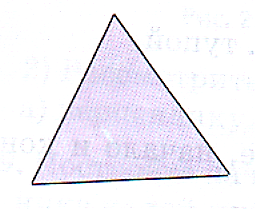 Если  все  углы   треугольника  острые, то  его называют  остроугольным
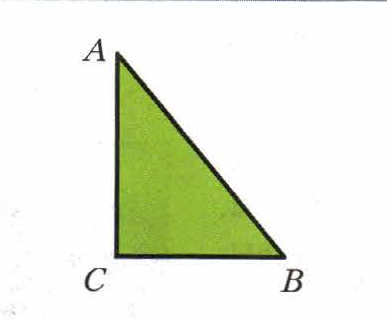 Если  один  из  углов треугольника  прямой, то  его называют  прямоугольным
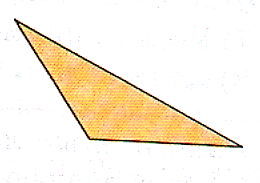 Если  один  из  углов треугольника  тупой, то  его называют  тупоугольным
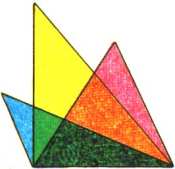 Классификация треугольников 
по углам
тупоугольный
остроугольный
прямоугольный
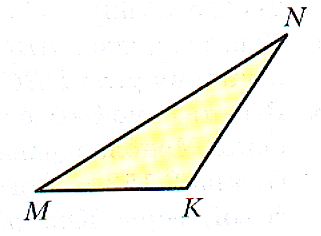 Треугольник, 
у  которого все   стороны имеют  разную  длину,  называют  разносторонним
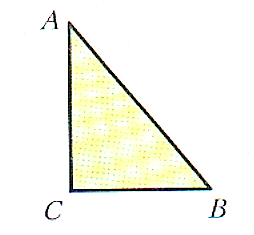 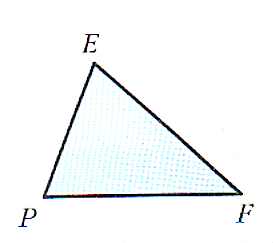 Треугольники  можно   классифицировать по  количеству  равных сторон
Если  две  стороны треугольника  равны, то  его называют  равнобедренным  треугольником
Если  три  стороны треугольника  равны, то  его называют  равносторонним треугольником
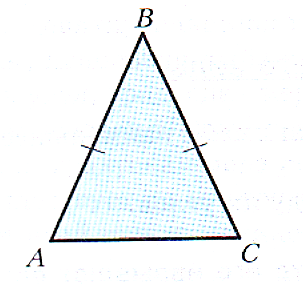 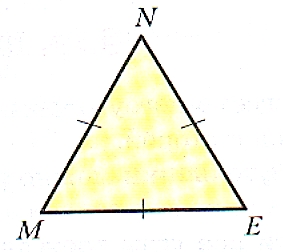 АВ, ВС – боковые  стороны
АС –основание
АВ=ВС
MN = NE = EM
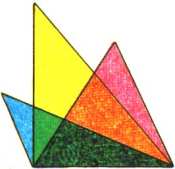 Классификация треугольников 
по сторонам
Равнобедренный
Равносторонний
Разносторонний
Разноцветные шары
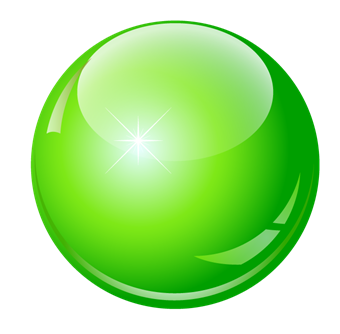 Зрительная гимнастика
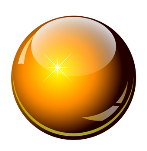 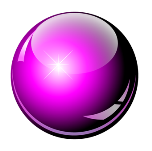 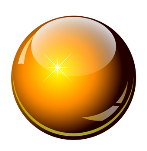 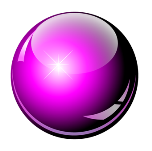 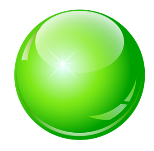 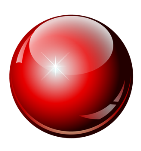 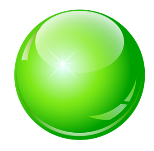 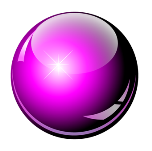 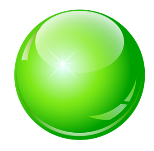 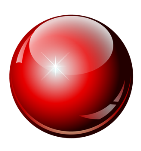 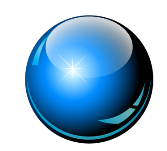 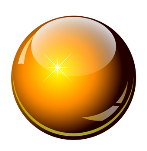 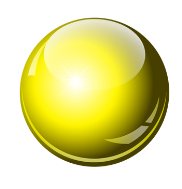 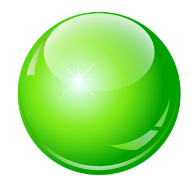 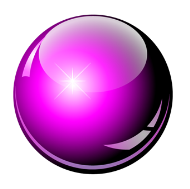 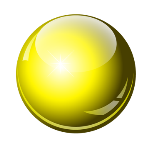 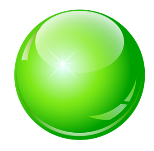 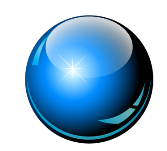 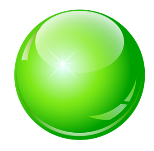 Ребята!Берегите зрение!
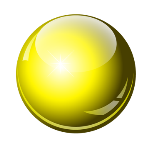 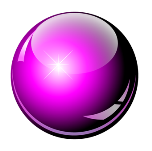 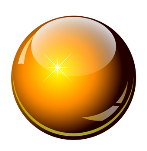 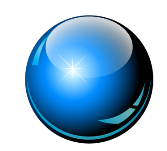 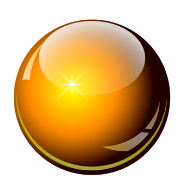 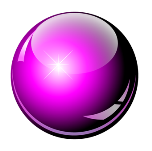 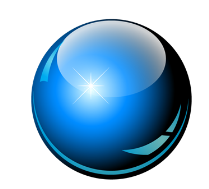 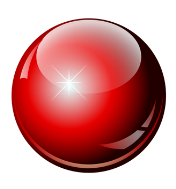 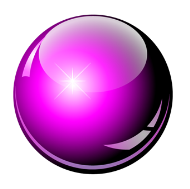 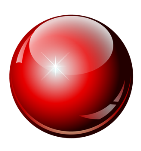 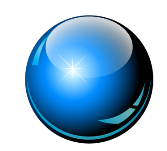 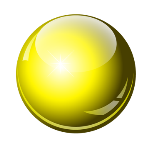 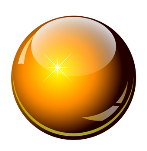 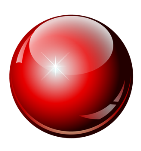 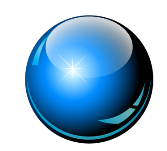 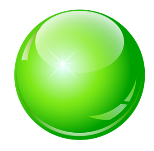 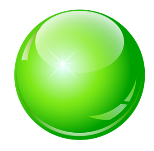 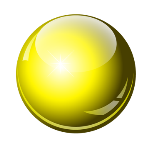 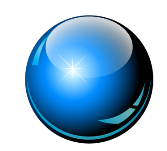 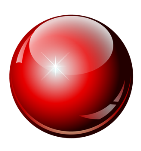 Определите вид треугольника, изображенного на рисунке, в зависимости от вида его углов и количества равных сторон
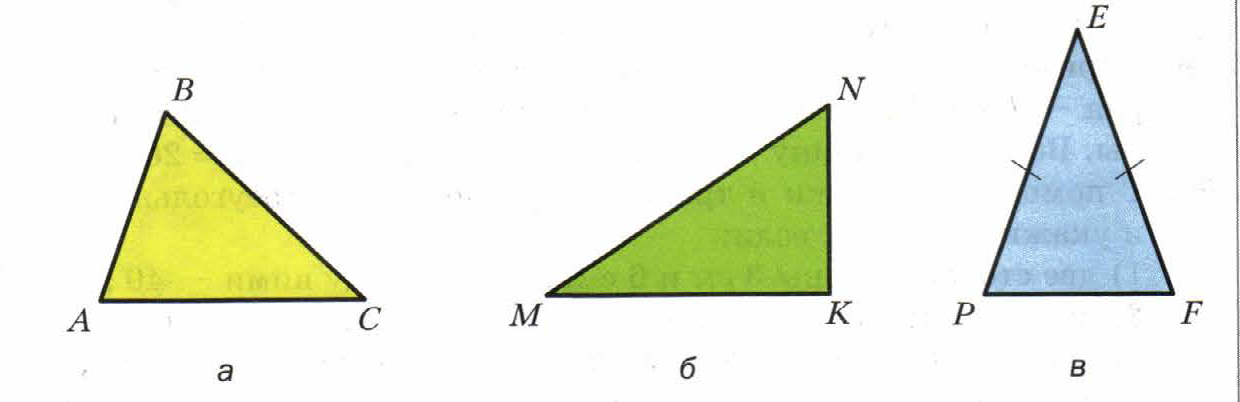 № 338. Определите вид треугольника, изображенного на рисунке в зависимости от вида его углов и количества равных сторон
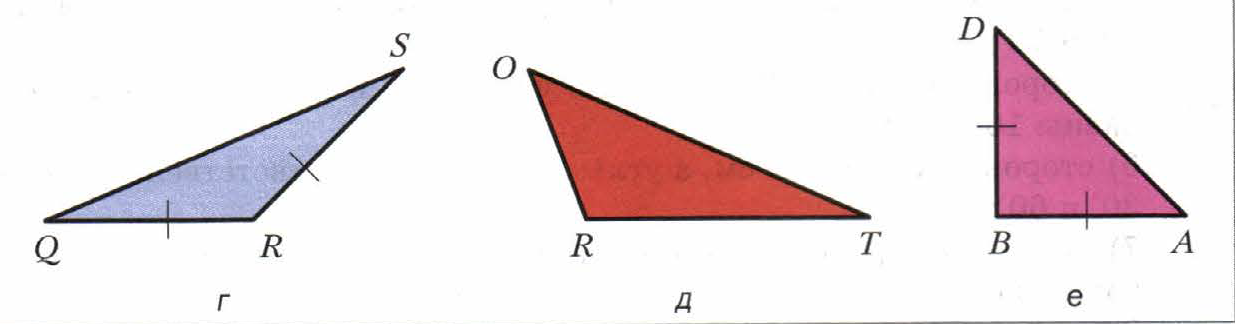 № 339 (работаем в парах). Начертите:
1) Разносторонний остроугольный треугольник
2) Равнобедренный прямоугольный треугольник
3) Равнобедренный тупоугольный треугольник
№ 339. Проверка
1) разносторонний остроугольный треугольник
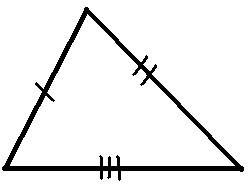 № 339. Проверка
2) равнобедренный прямоугольный треугольник
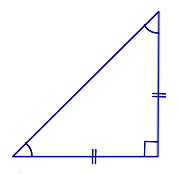 № 339. Проверка
3) равнобедренный тупоугольный треугольник
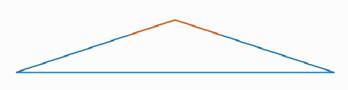 № 352,№353. Работа в группах
РЕФЛЕКСИЯ
Продолжите предложения
- На уроке я научился (научилась)…
- Для меня стало новым …
- Я понял(а), что могу …
- Мне понравилось …
ДОМАШНЕЕ ЗАДАНИЕ
1)Выучить п.14, 
 Решить № 340,354,
356(3)